World Book Day
2024
FamilyID=Office_ArchiveTorn
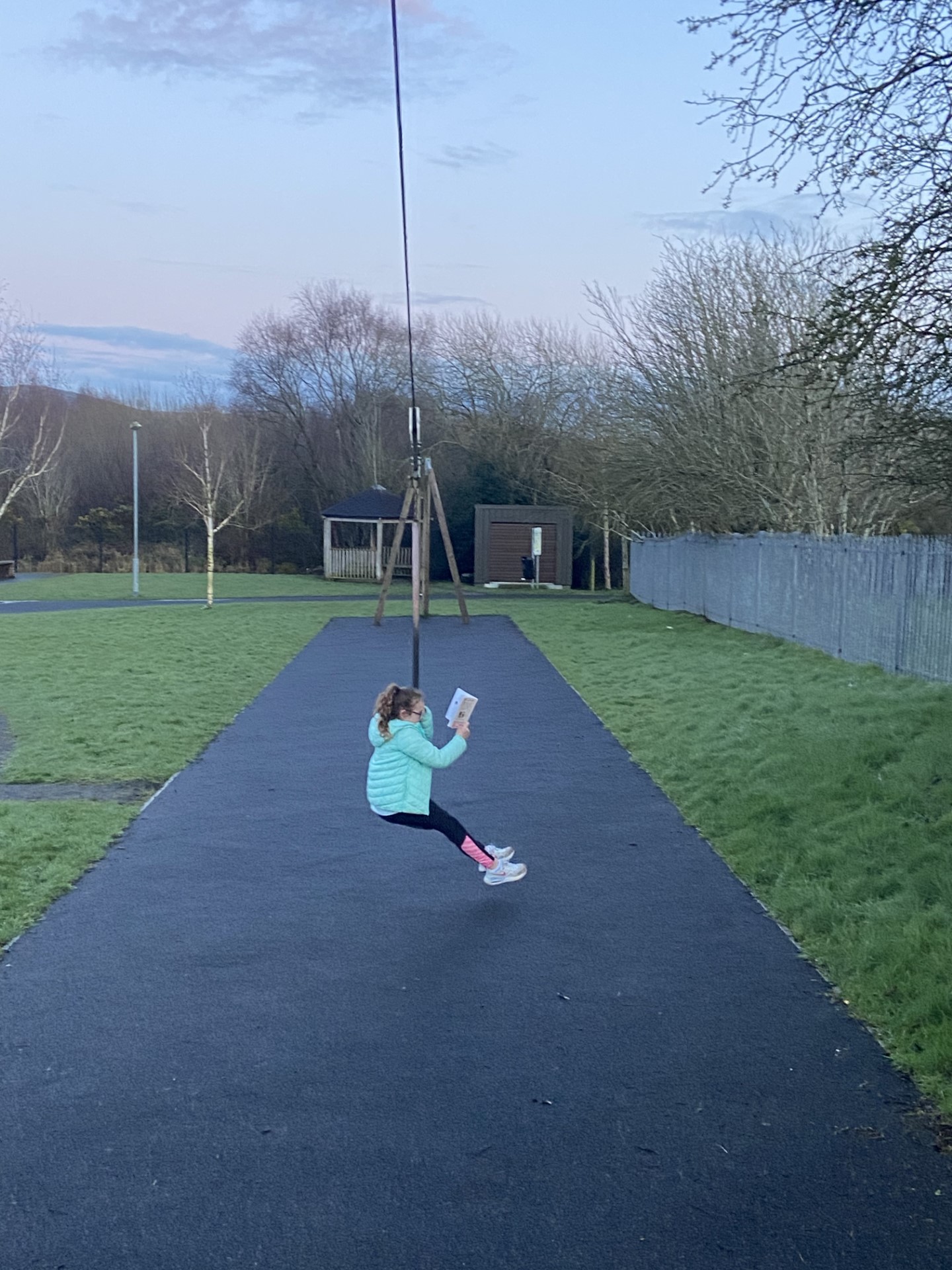 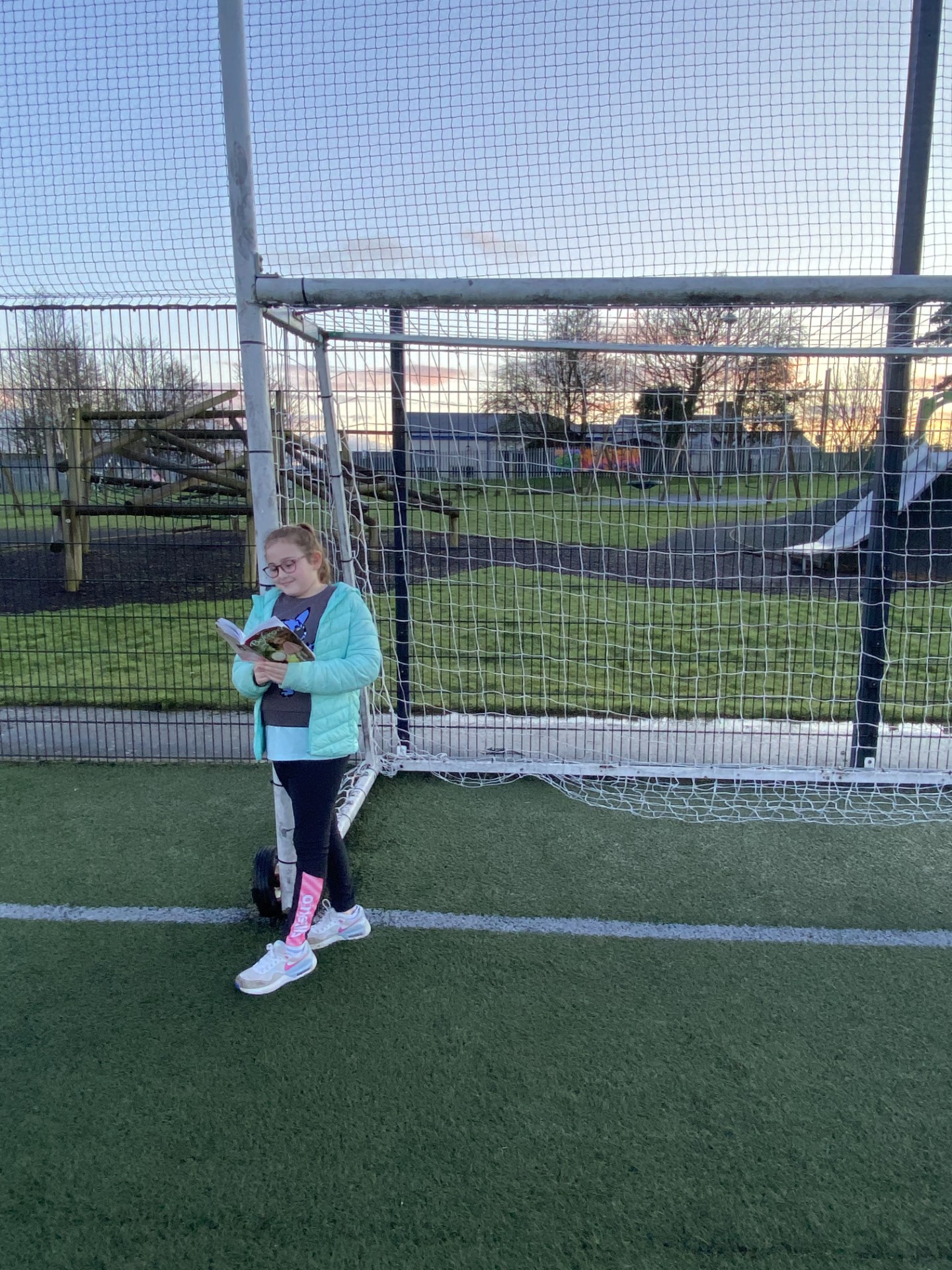 Where am I?
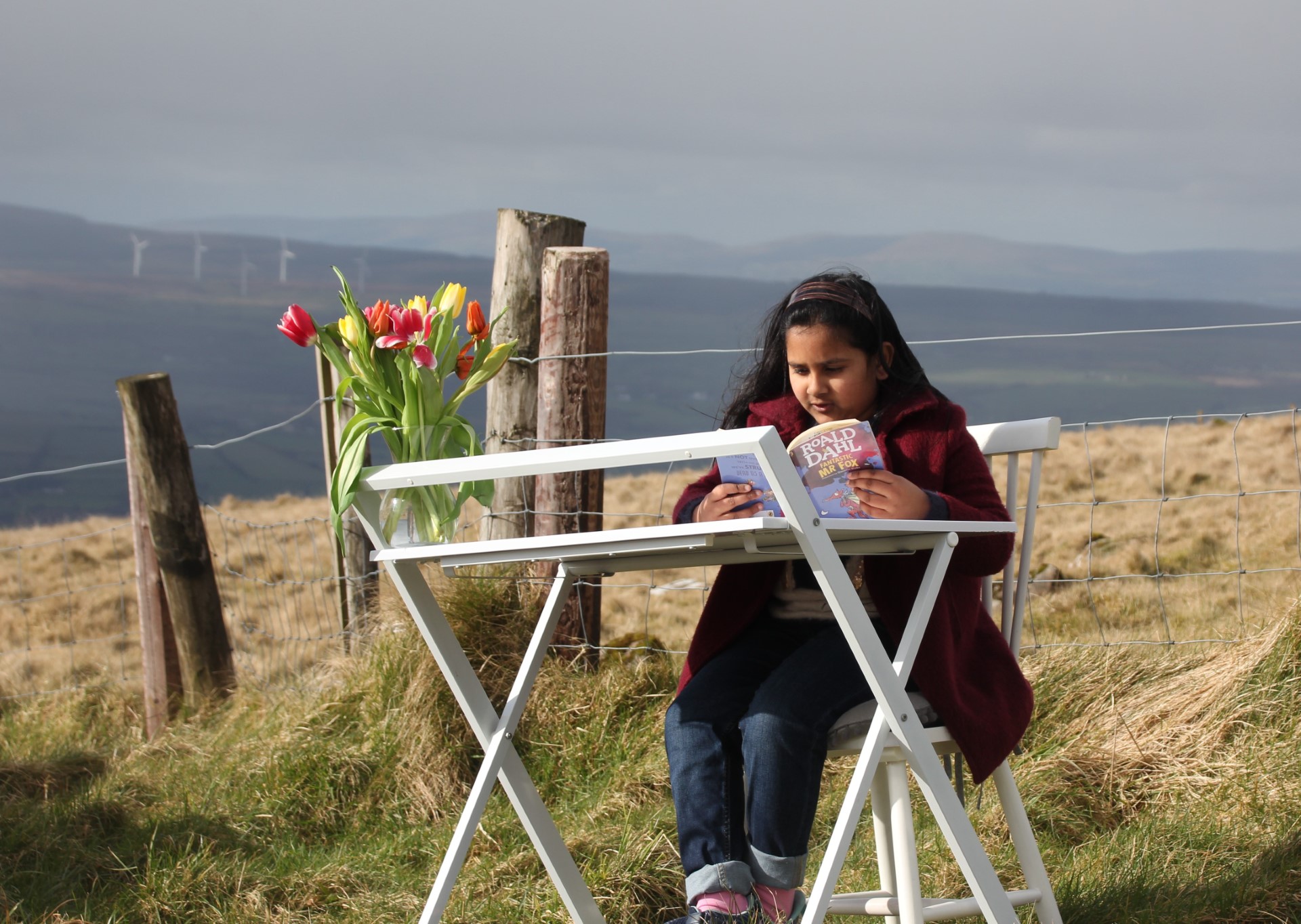 Where am I?
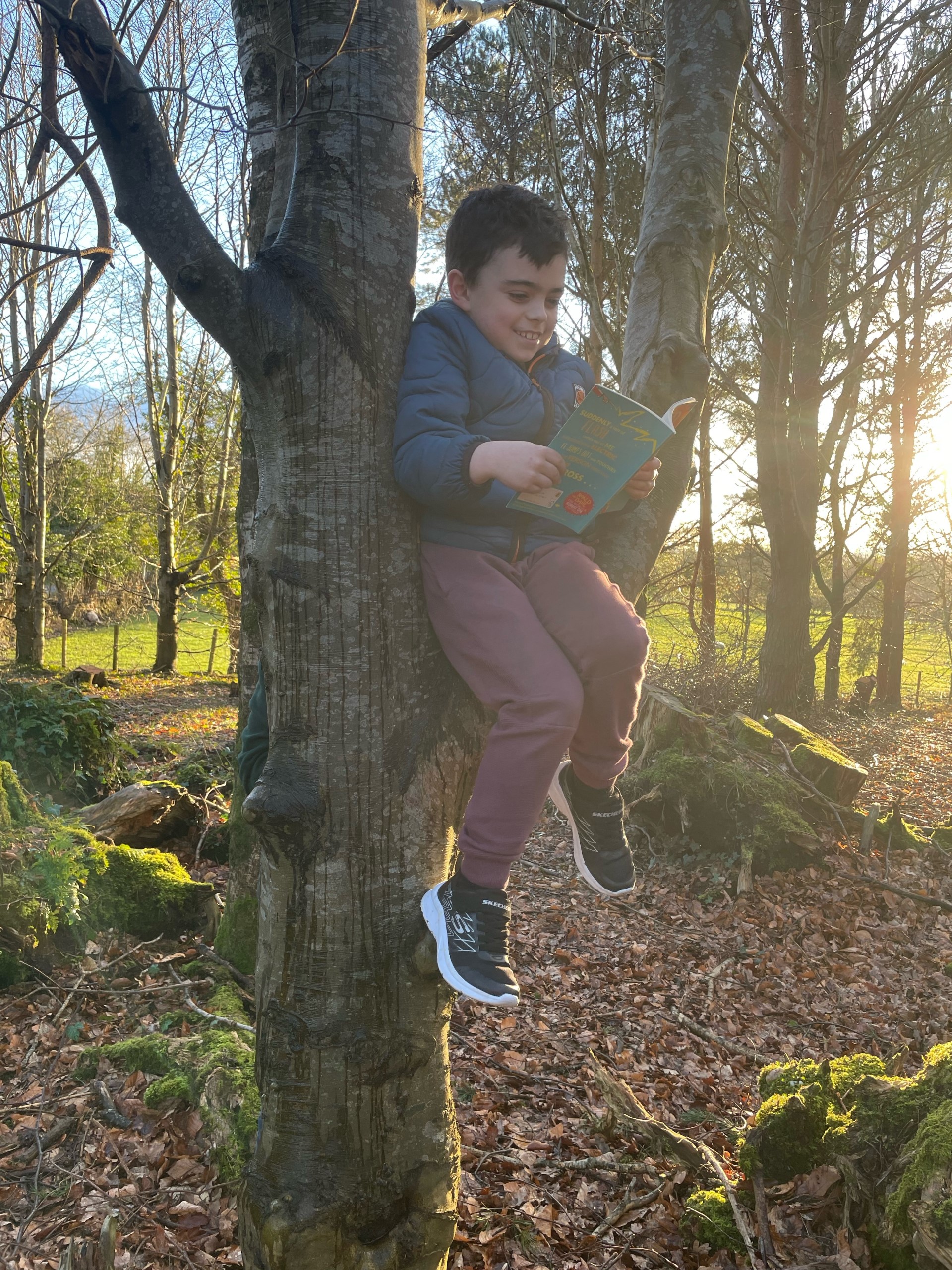 Where am I?
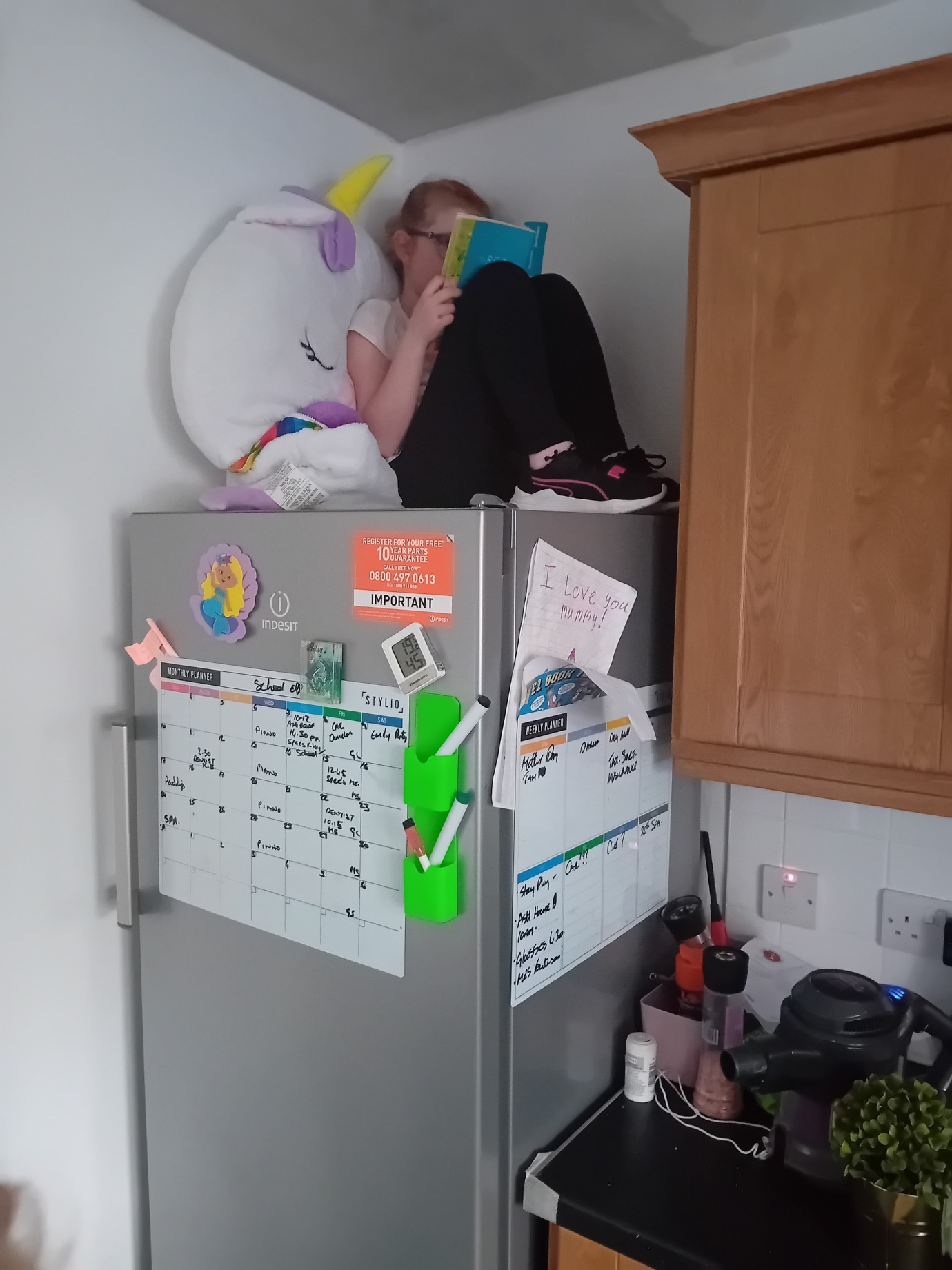 Where am I?
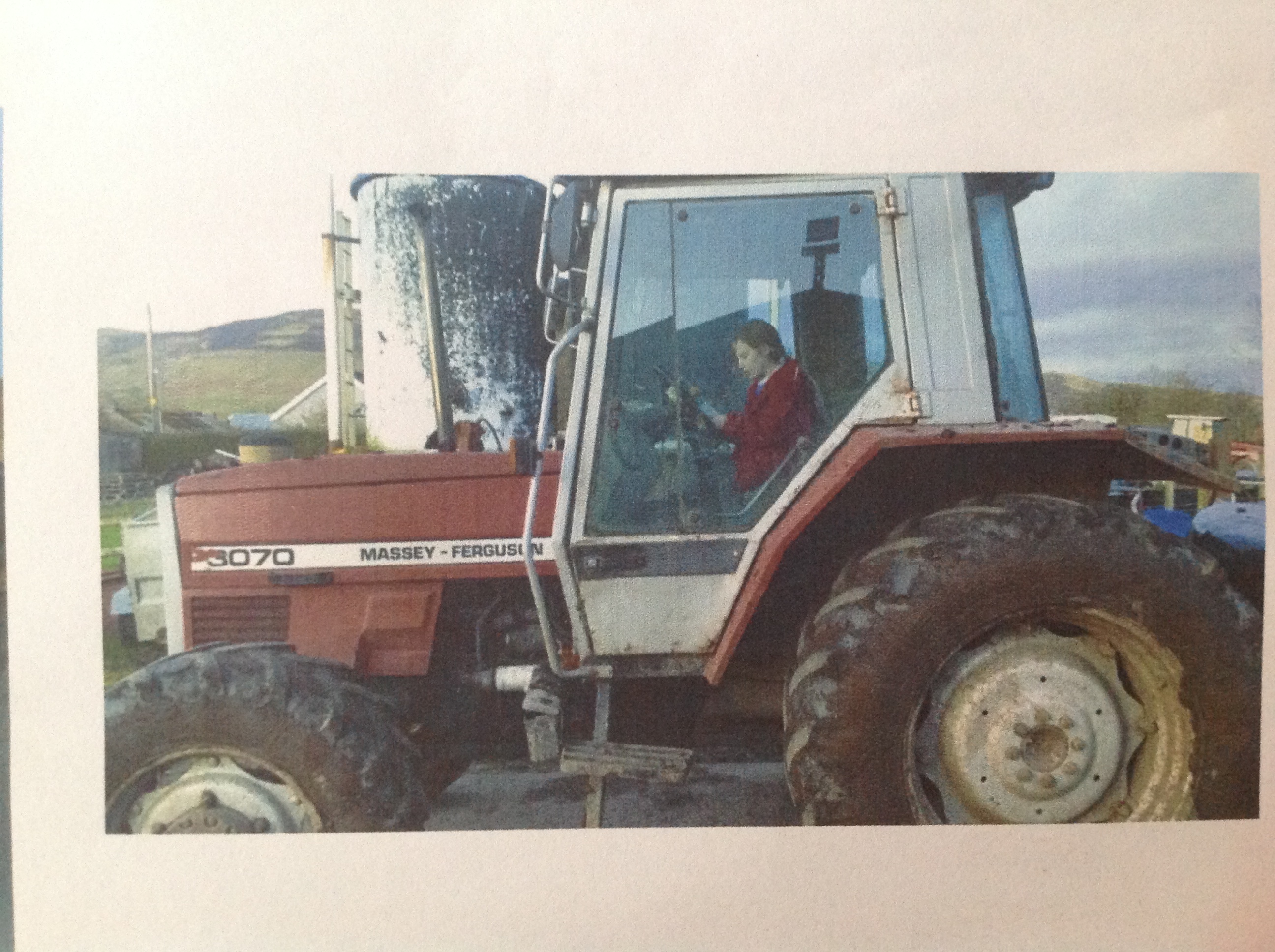 Where am I?
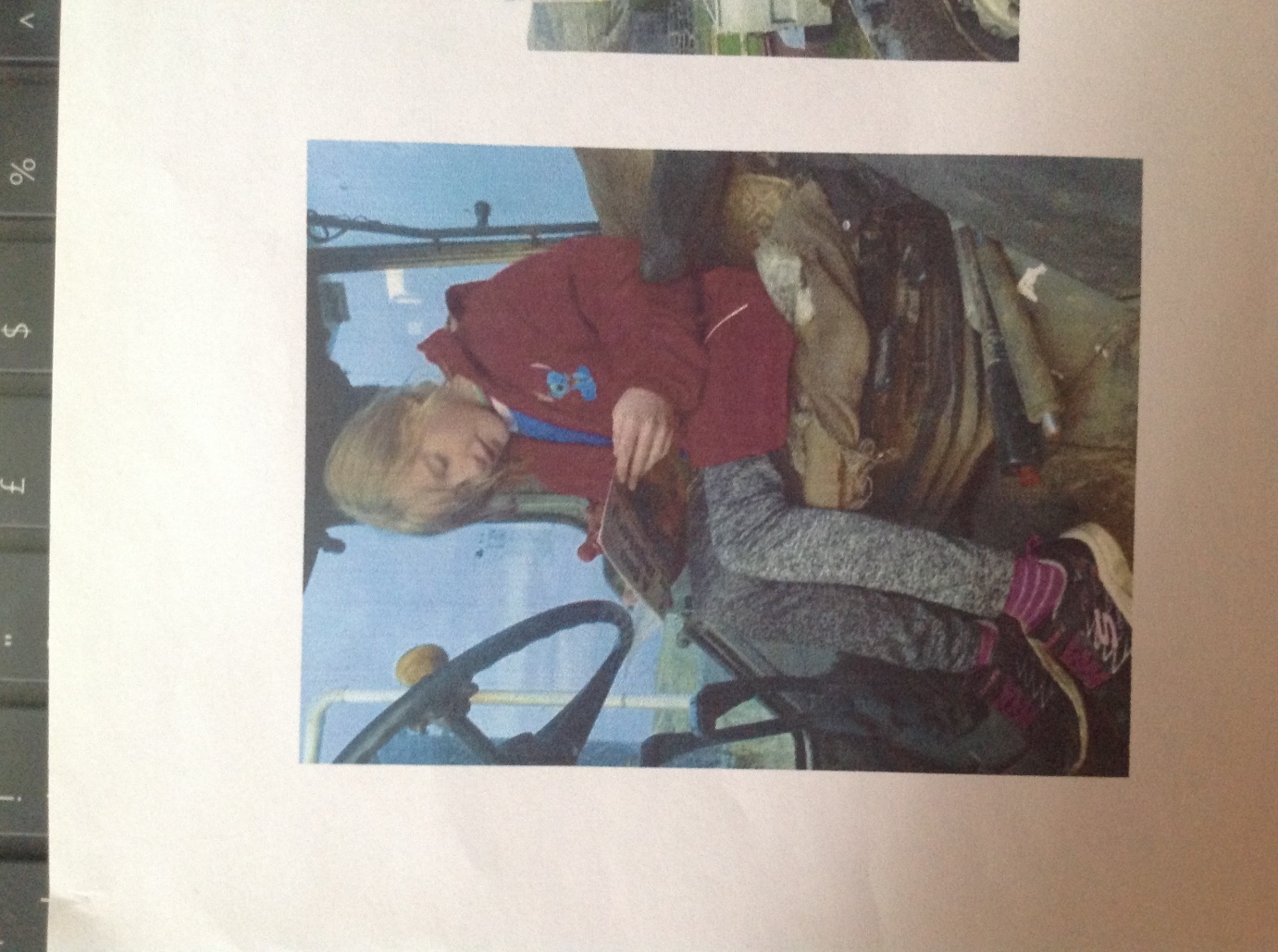 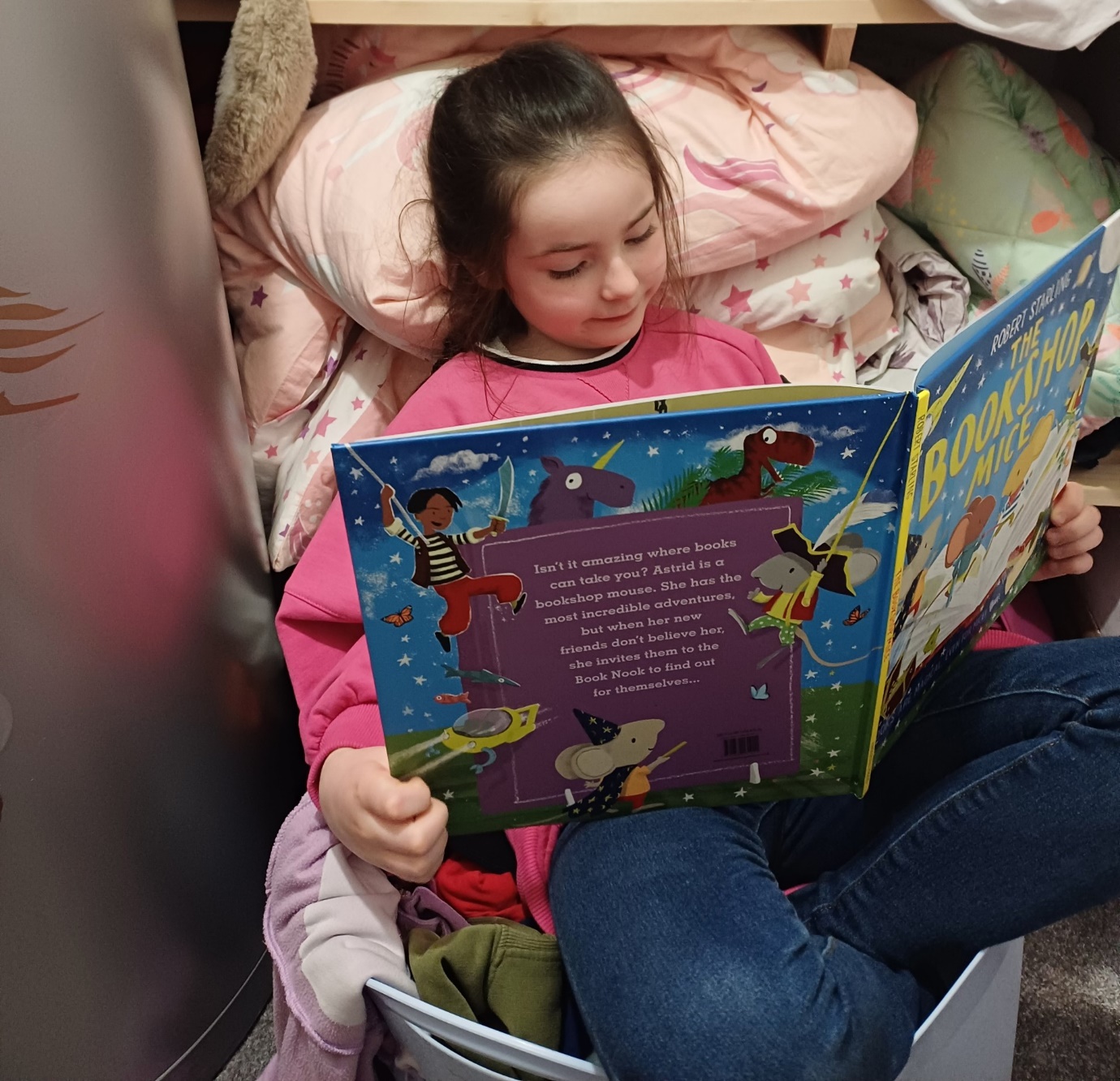 Where am I?
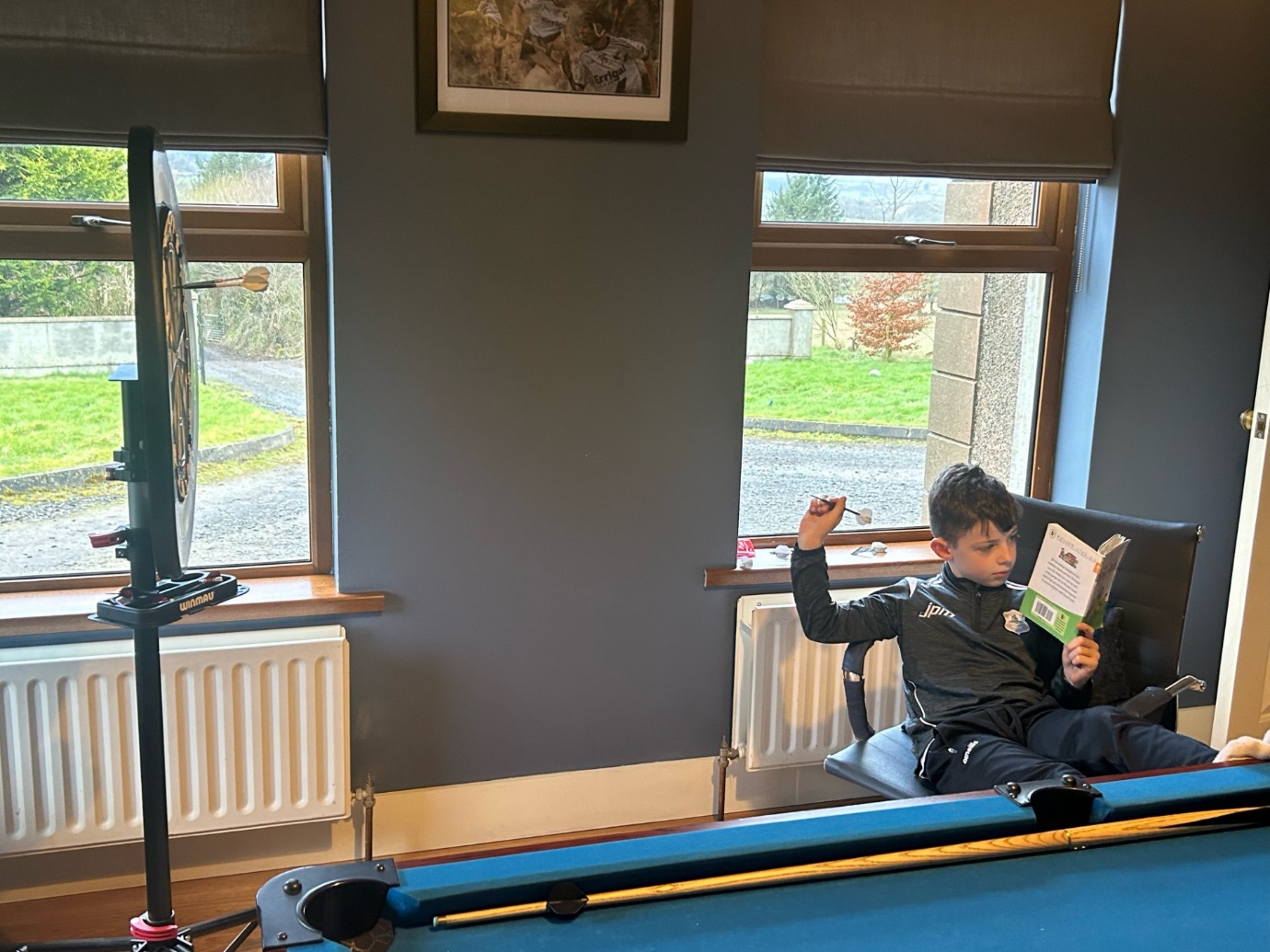 Where am I?
Where am I?
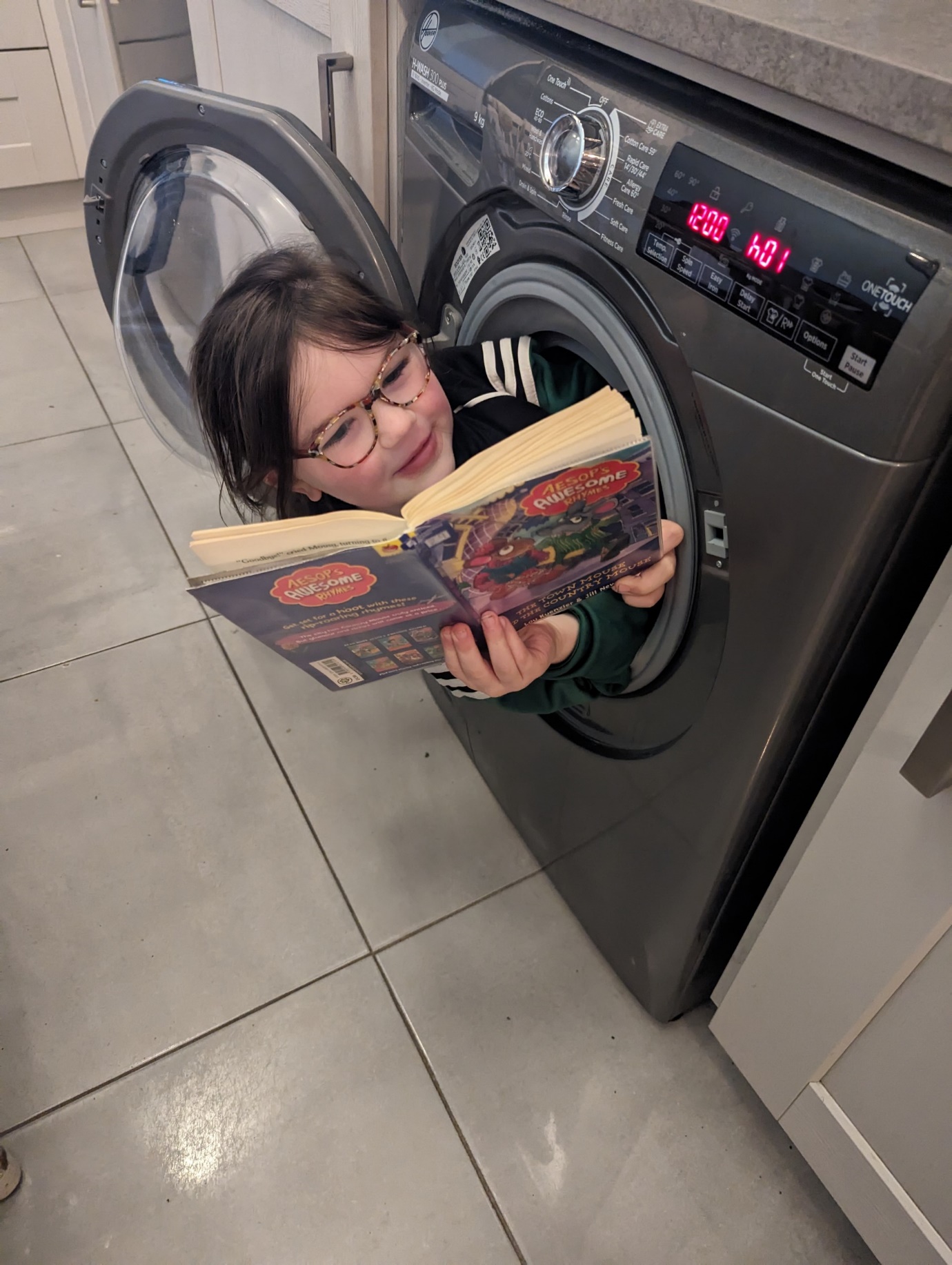 Where am I?
Where am I?
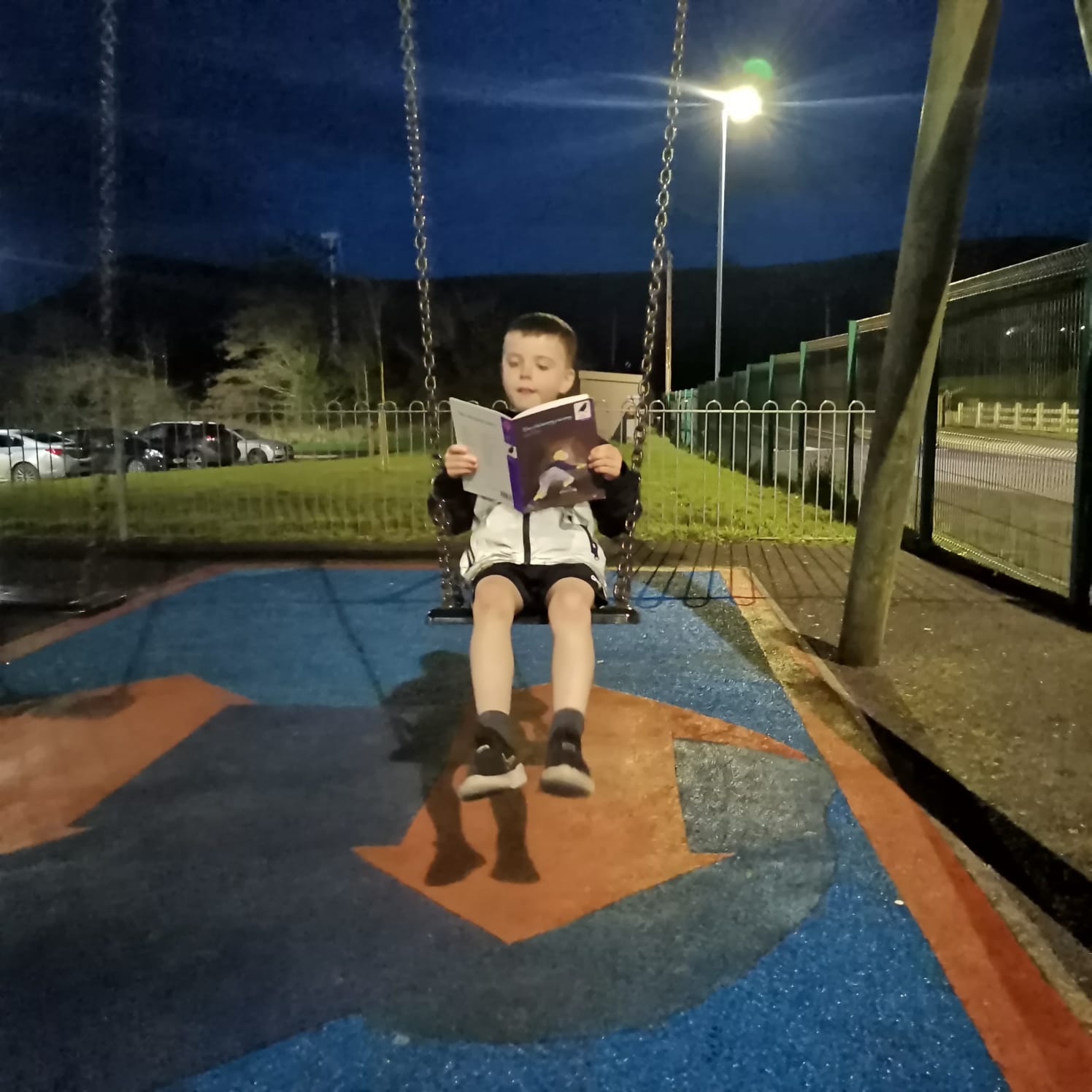 Where am I?
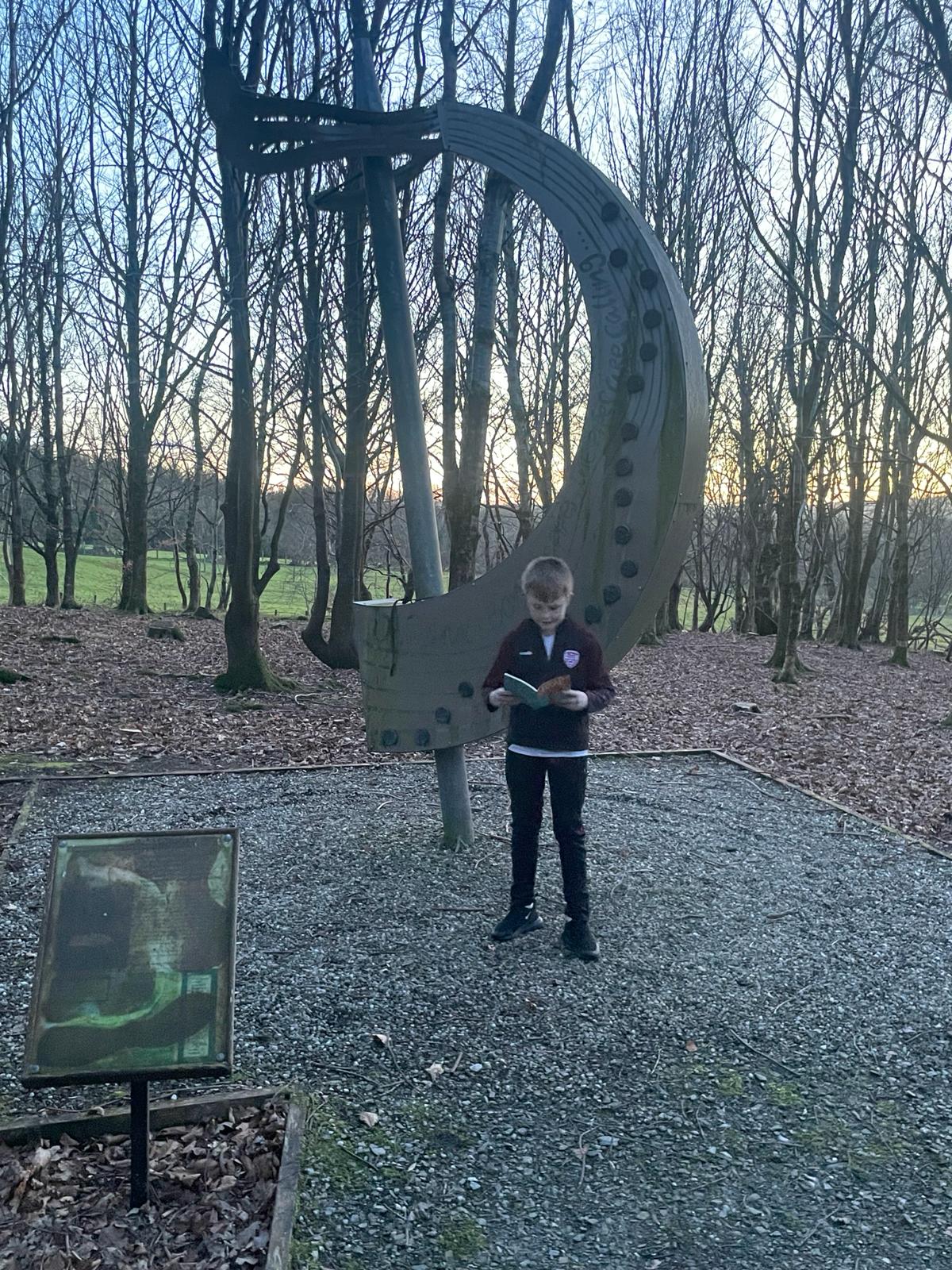 Where am I?
Where am I?
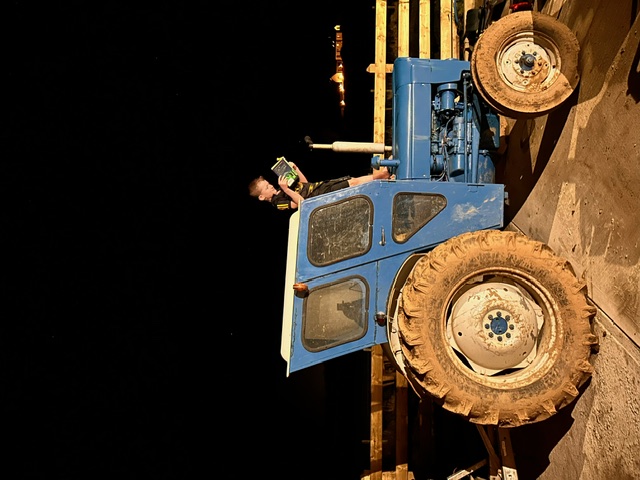 Where am I?
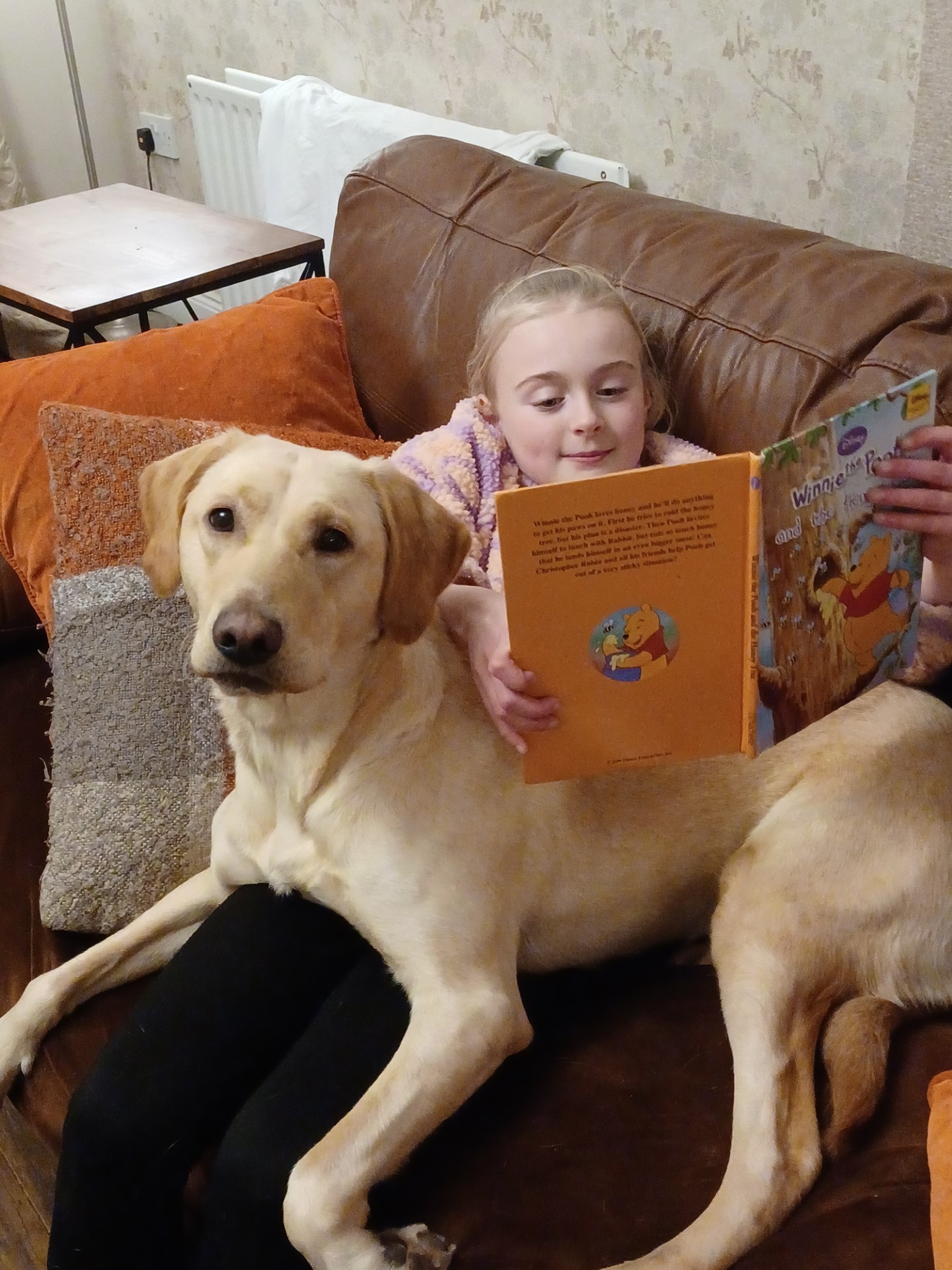 Where am I?
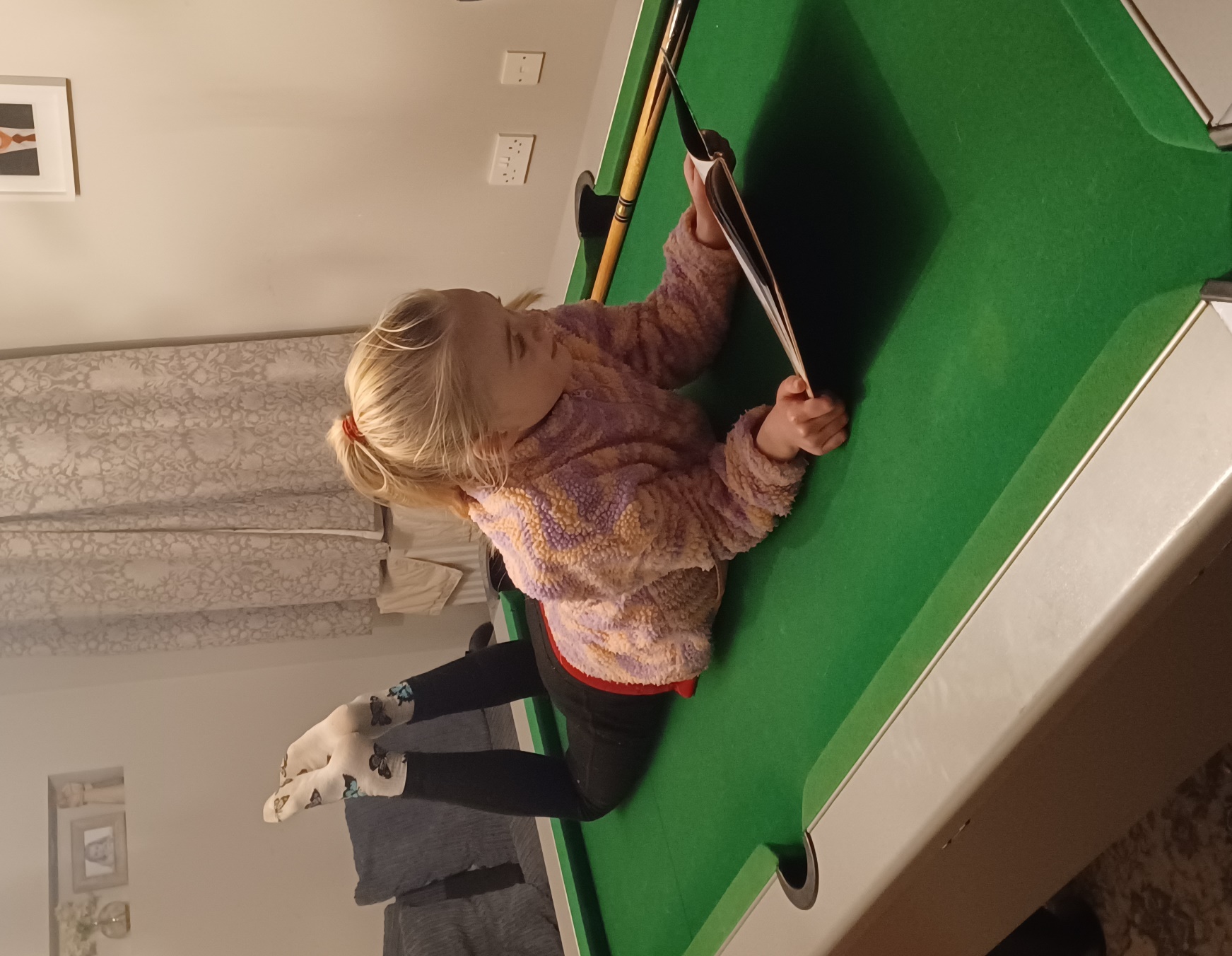 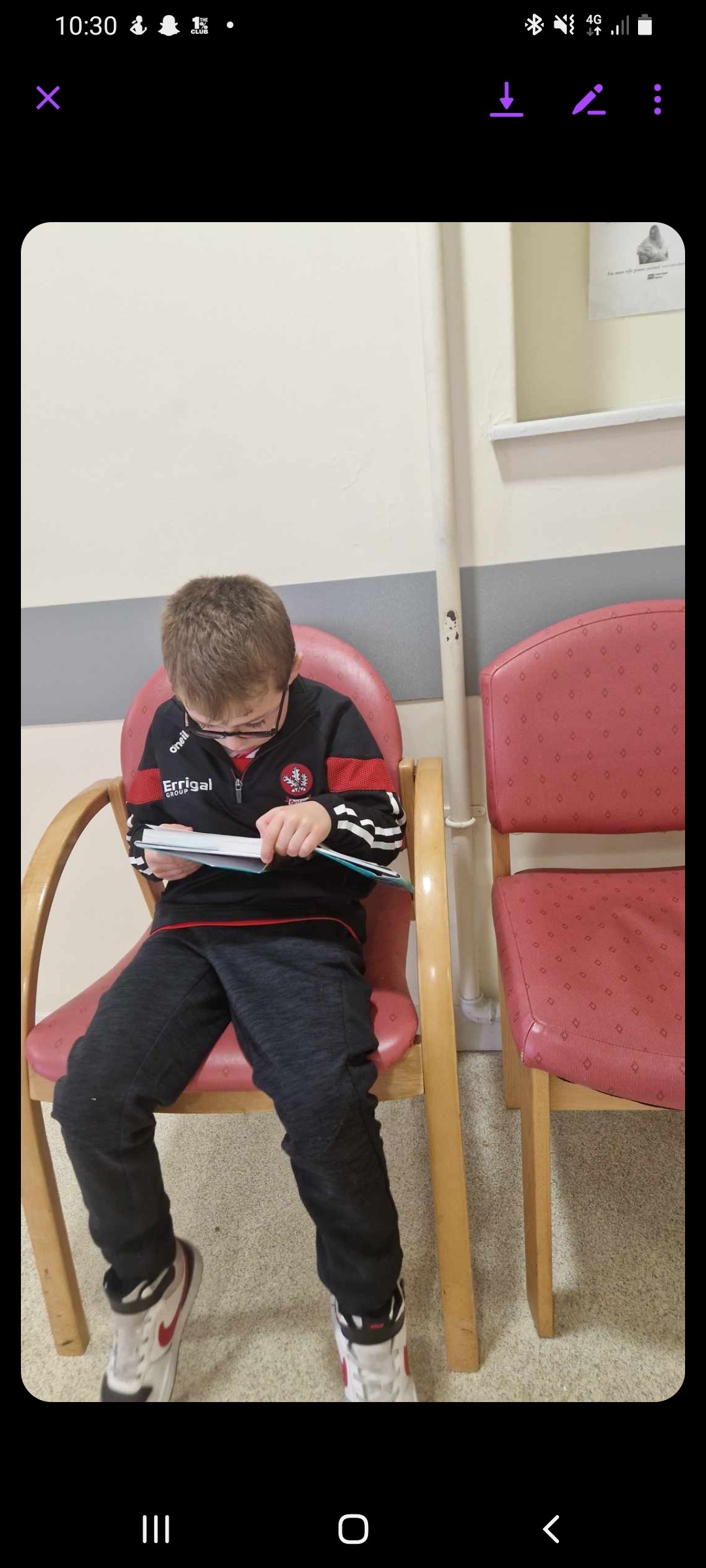 Where am I?
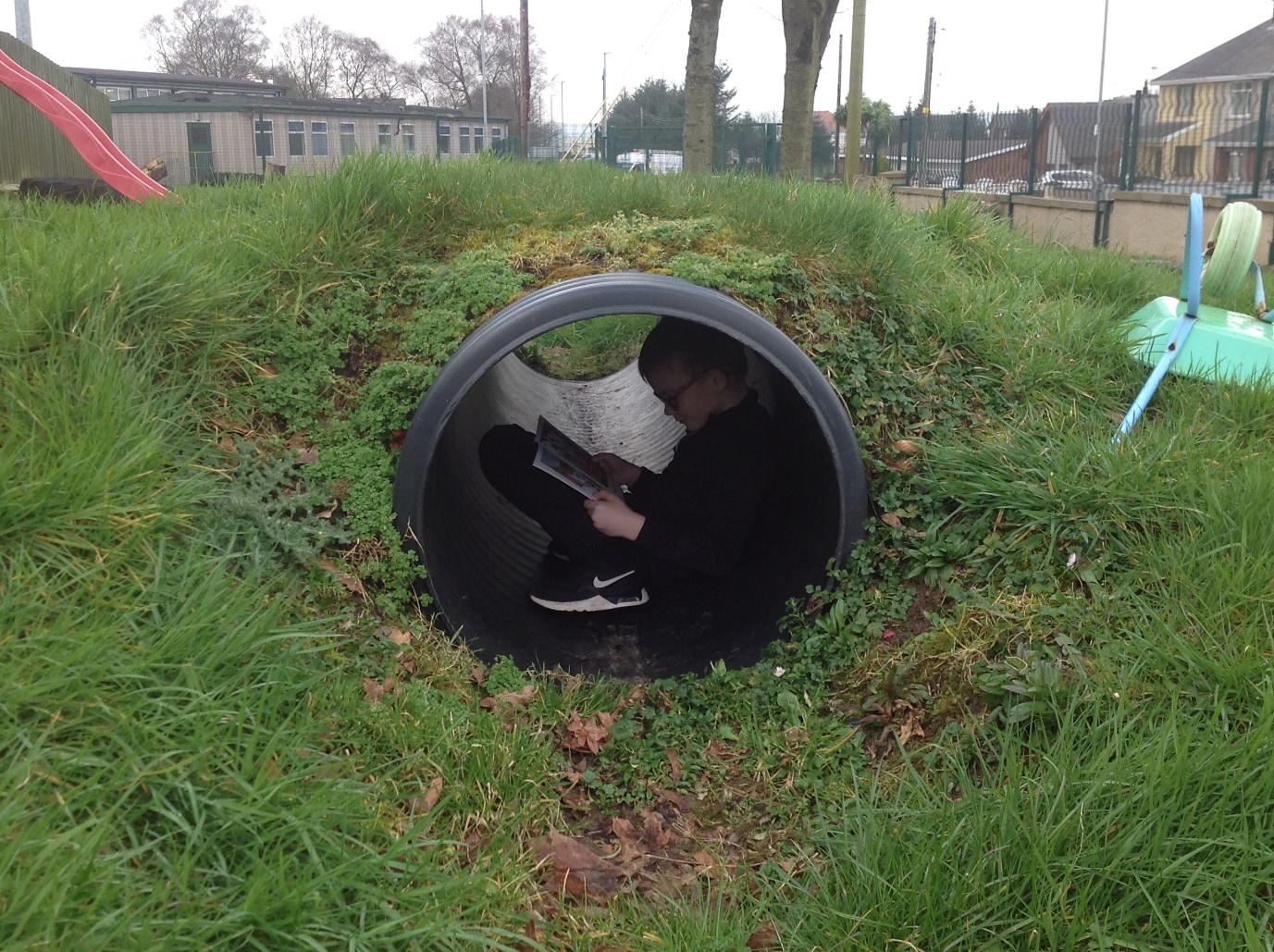 Where am I?
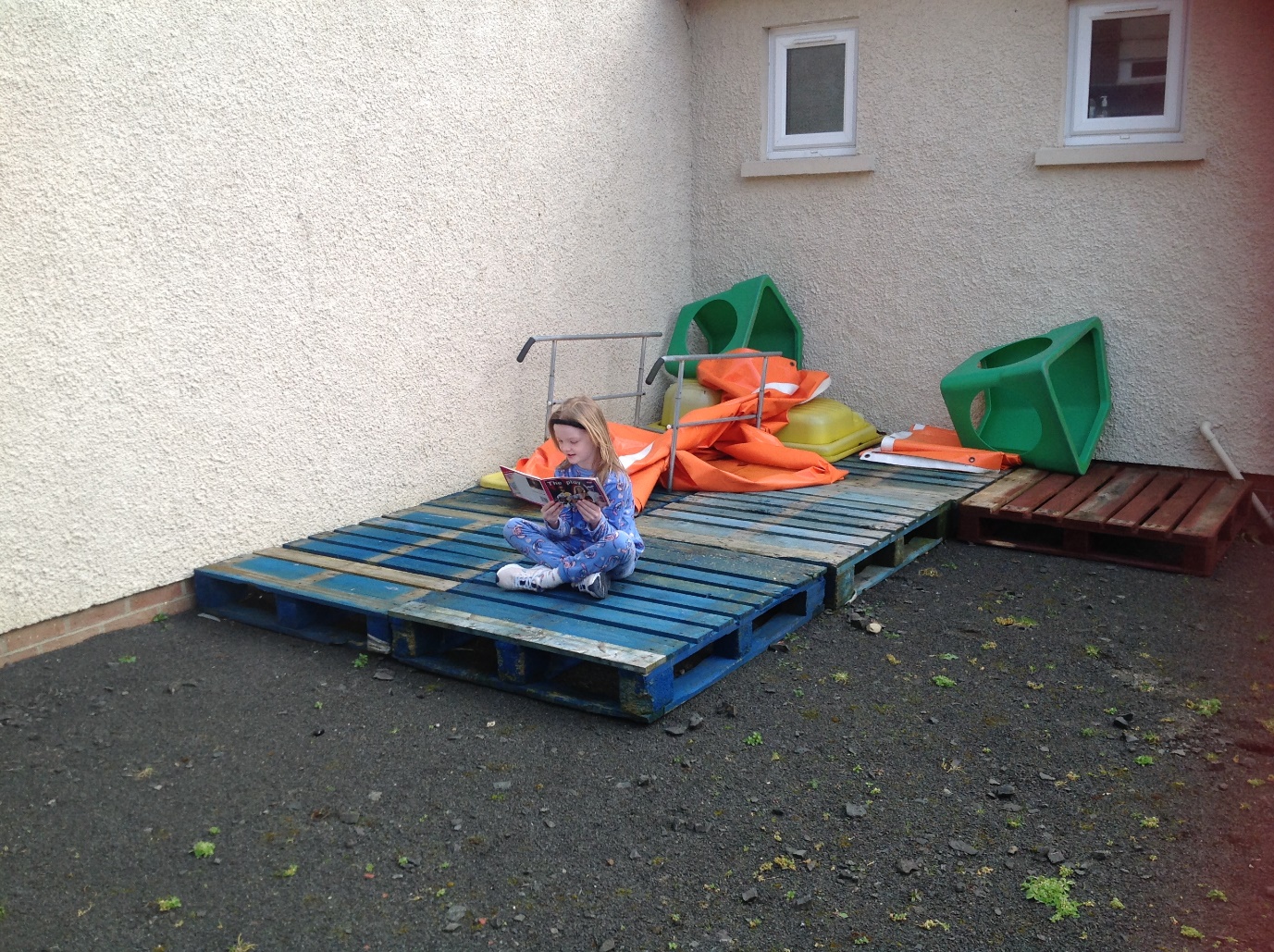 Where am I?
Where are we?